Napredovanje u zvanja u BBŽ
Istraživanje
Zdenka Brebrić, I. OŠ Bjelovar
Cilj
Istražiti aktualno stanje napredovanja učitelja, nastavnika i stručnih suradnika u osnovnim i srednjim školama Bjelovarsko- bilogorske županije
Istražiti aktualno stanje drugih elemenata profesionalnog razvoja (poslijediplomski studiji) u Županiji
Poticati tematiku profesionalnog razvoja u cjelini
Uzorak
18  osnovnih škola
7 srednjih škola
260 djelatnika srednjih škola
758 djelatnika osnovnih škola
Rezultati
10. 29 % 
učitelja i stručnih suradnika osnovnih škola napredovalo je u zvanja 

1.46% 
učitelja i stručnih suradnika osnovnih škola završilo je poslijediplomski studij
20%
nastavnika i stručnih suradnika srednjih škola  napredovalo je u zvanja

2.7%
nastavnika i stručnih suradnika srednjih škola  napredovalo je u zvanja
Osnovne škole s najviše napredovanja i postdipl. studija - rang
Najviše napredovanja u zvanja
OŠ V. Nazor, Daruvar

Najviše završenih poslijediplomskih studija
I. OŠ Bjelovar
Srednje škole s najviše napredovanja i postdipl. studija - rang
Najviše napredovanja u zvanja
Tehnička škola Bjelovar

Najviše završenih poslijediplomskih studija
Podjednako Tehnička škola Bjelovar i Komercijalna i trg. šk. Bjelovar
Na kraju ovog usavršavanja želimo
Povećanje broja učitelja i stručnih suradnika koji će napredovati u zvanja
Strukturiranje načina optimalnog praćenja vlastitog profesionalnog razvoja
Poticanje opće klime za razvoj profesionalizma kroz osobni i prof. razvoj
Usustavljivanje međusobne mreže potpore
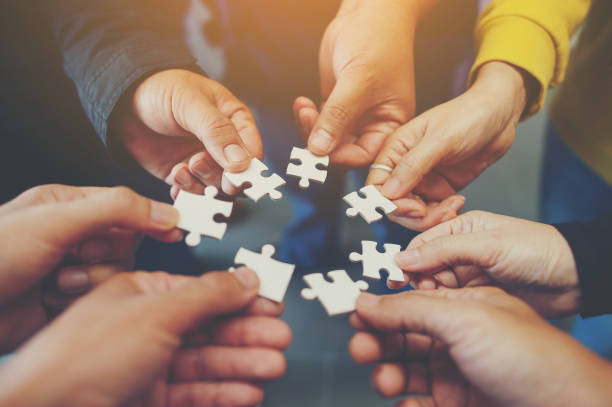